Федеральная служба               по труду и занятости
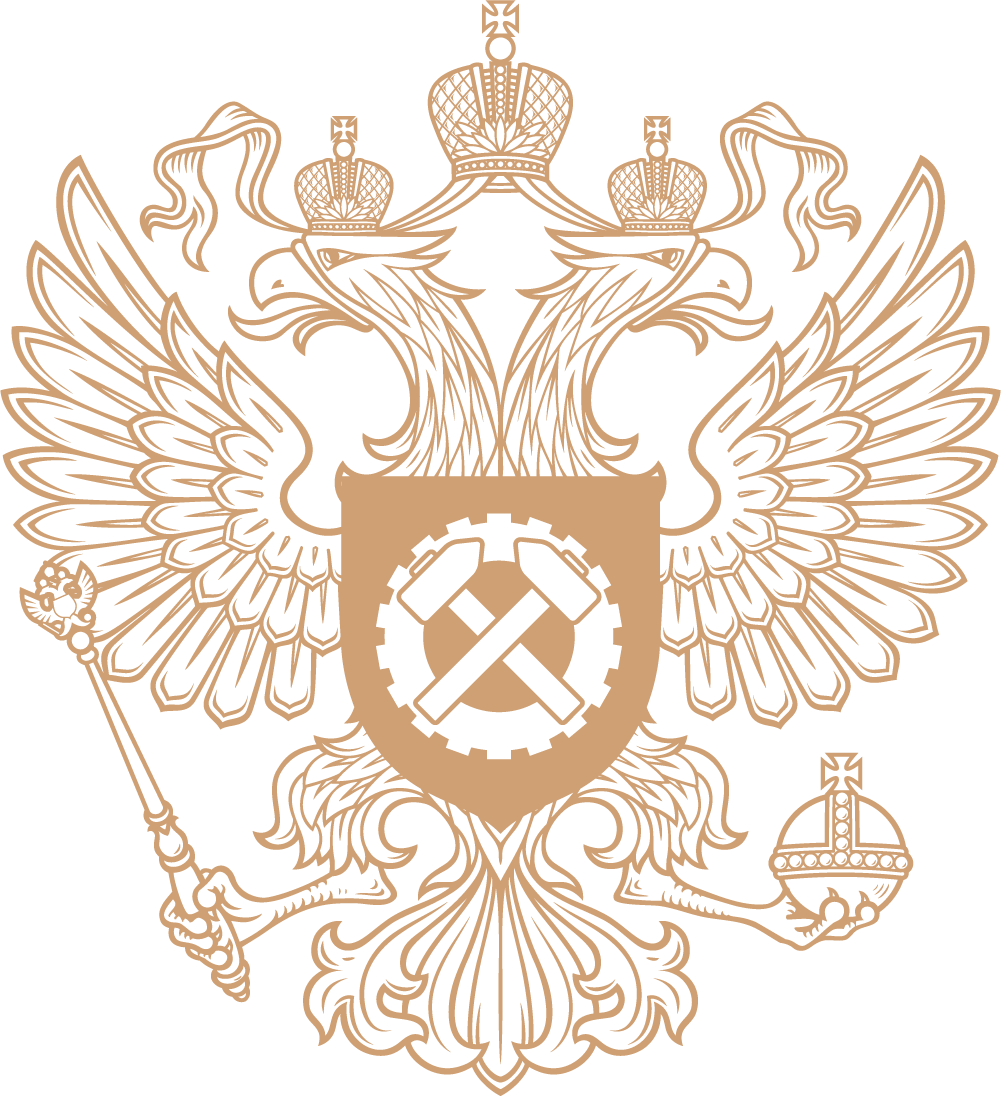 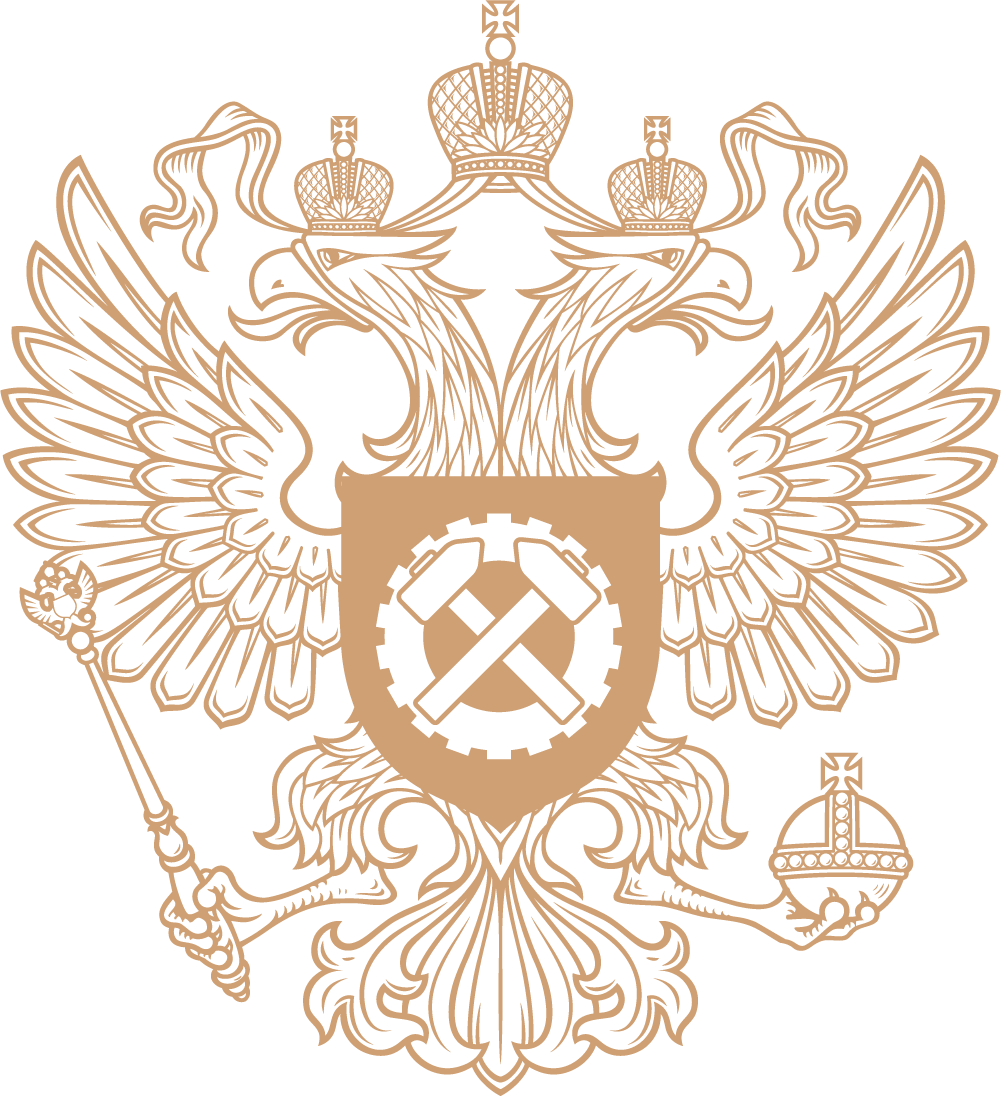 Конкурс
 на звание:

«Лучший по профессии в  системе федеральной инспекции труда»
ПРОФЕССИОНАЛЬНЫЕ ДОСТИЖЕНИЯ
ПОБЕДИТЕЛЬ В НОМИНАЦИИ
 «Лучший государственный инспектор труда » (2018 год)
за 2018 год:
проведено 85 результативных проверок;
рассмотрено 86 обращений граждан;
расследовано 78 несчастных случаев 
на производстве.

Является наставником.


«Я люблю свою работу за то, что она мне позволяет помогать людям, оказывать им своевременную  помощь, добиваться справедливости…»

В свободное время с удовольствием занимается спортом; гордится своими детьми.
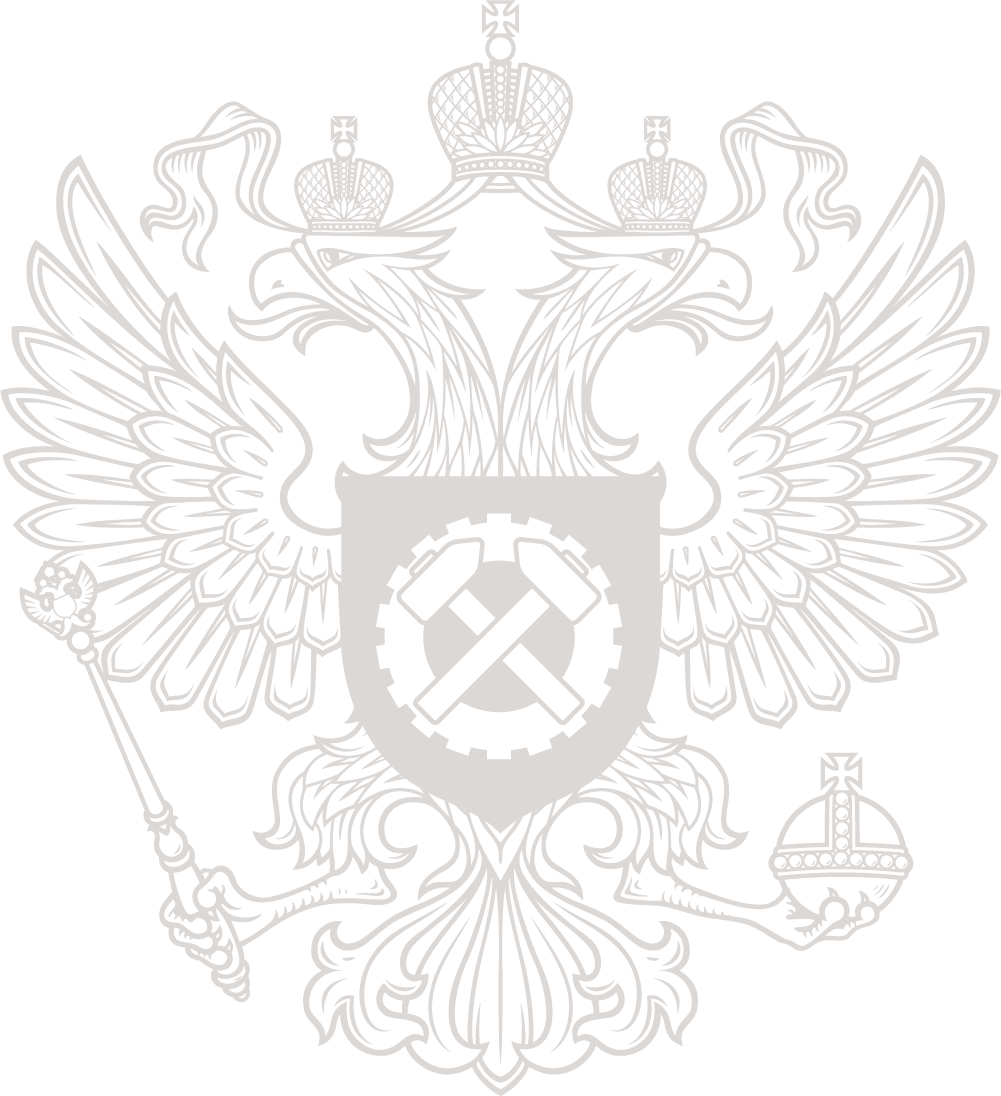 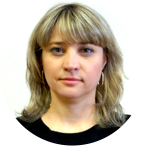 Хамматова Лилия
ПРОФЕССИОНАЛЬНЫЕ ДОСТИЖЕНИЯ
ПОБЕДИТЕЛЬ В НОМИНАЦИИ
 «Лучший государственный инспектор труда » (2018 год)
«Я горжусь своей профессией и считаю, что самое важное в работе – профессионализм и постоянное развитие»
В детстве мечтал стать космонавтом.

В свободное время занимается спортом
За 2018 год:
проведено 110 результативных проверок; 
рассмотрено 754 обращения граждан; 
расследовано 20 несчастных случаев 
на производстве…

Принимал участие во Всероссийском форуме государственных инспекторов труда в 2017 году
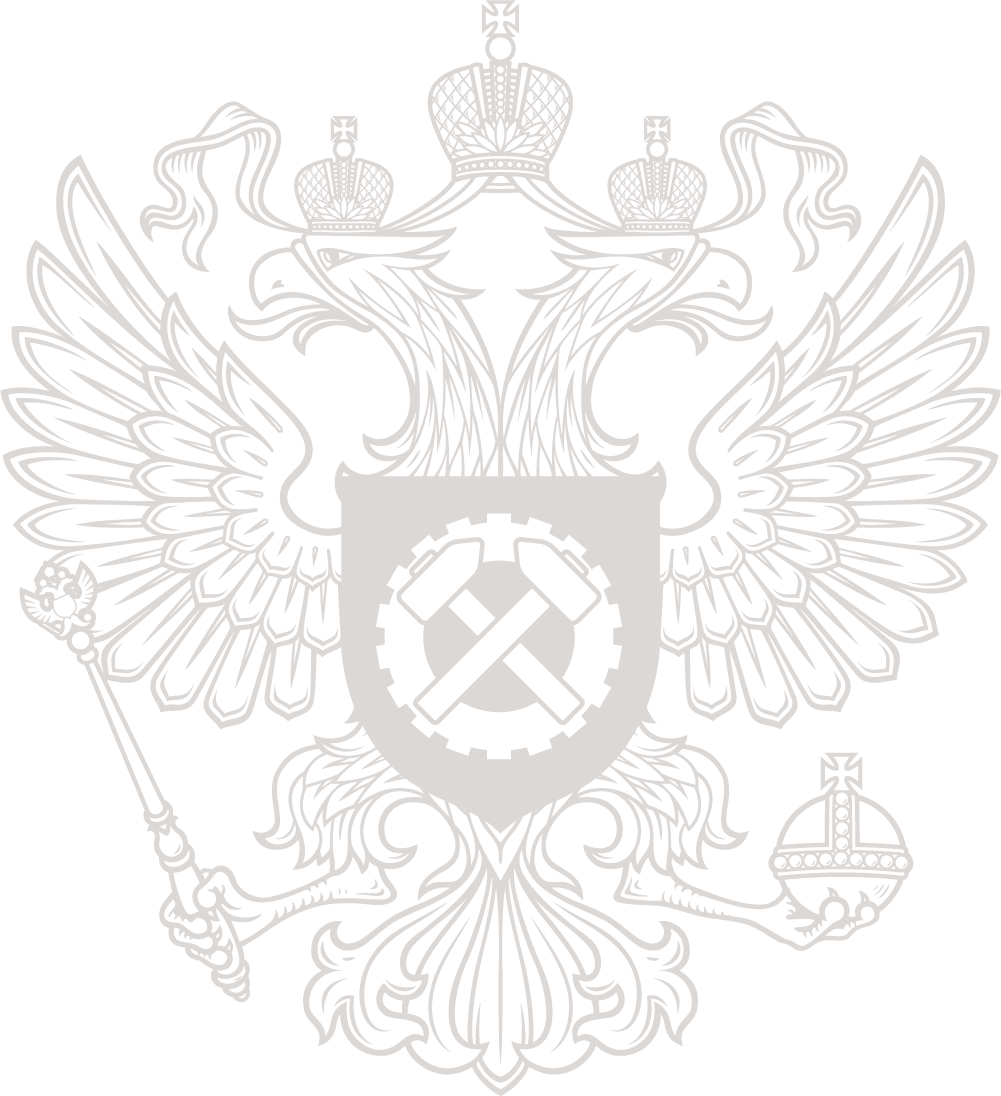 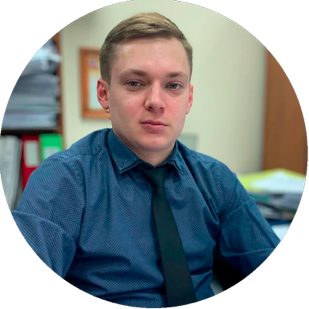 Казаков Олег
ПРОФЕССИОНАЛЬНЫЕ ДОСТИЖЕНИЯ
ПОБЕДИТЕЛЬ В НОМИНАЦИИ
 «Лучший государственный инспектор труда » (2018 год)
за 2018 год: 
проведено 158 результативных проверок; 
легализованы трудовые отношения 
с 4 работниками;
рассмотрено 105 обращений граждан; 
расследовано 11 несчастных случаев 
на производстве.
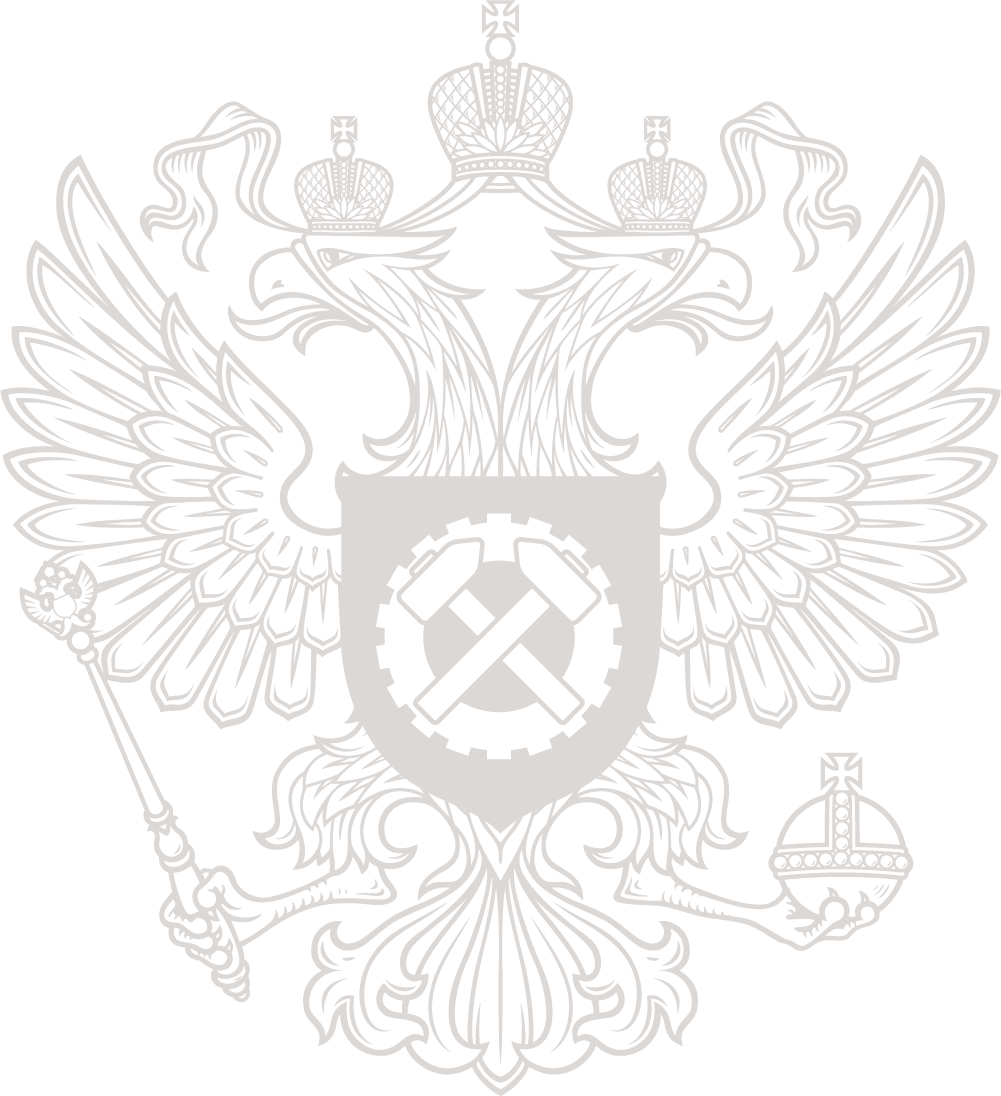 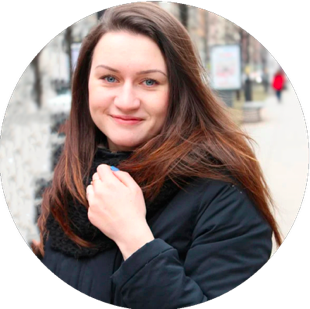 «Для меня самое важное в профессии -  преданность делу и ответственный подход к работе. Я горжусь своим родным городом и хочу принести ему больше пользы...»

Увлекается чтением, рисованием.
Силуанова Мария
ПРОФЕССИОНАЛЬНЫЕ ДОСТИЖЕНИЯ
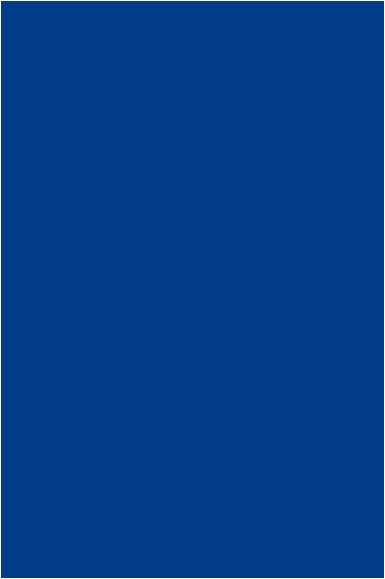 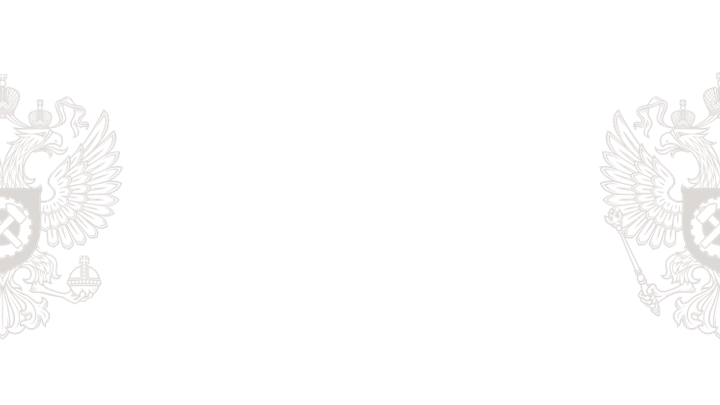 ПОБЕДИТЕЛЬ В НОМИНАЦИИ
 «Лучший государственный инспектор труда » (2018 год)
за 2018 год: 
проведена 171 результативная проверка; 
легализованы трудовые отношения 
с 206 работниками;
рассмотрено 235 обращений граждан.

Является наставником;
в пятый раз становится победителем конкурса "Лучший по профессии".
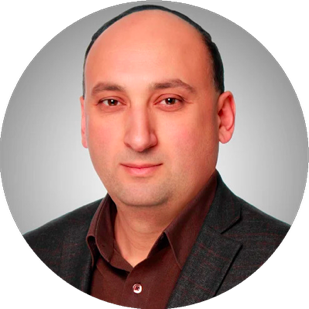 Клименко Александр
« Горжусь тем, что является частью большой сплоченной команды профессионалов. Мое
профессиональное кредо – показывать качественные результаты работы на протяжении многих лет, а главная цель в профессии- помогать людям...»

Увлекается спортом, любит путешествовать.
Мелконян Альберт
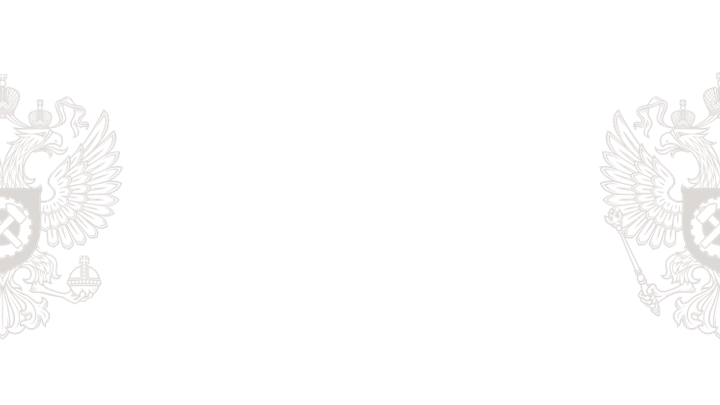 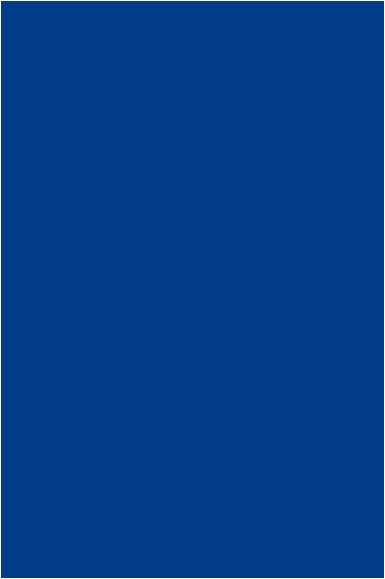 ПОБЕДИТЕЛЬ В НОМИНАЦИИ
 «Лучший государственный инспектор труда » (2018 год)
ПРОФЕССИОНАЛЬНЫЕ ДОСТИЖЕНИЯ
за 2018 год: 
проведено 54 результативные проверки; 
рассмотрено 35 обращений граждан; 
расследовано 36 несчастных случаев 
на производстве.

Является наставником.
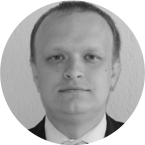 Клименко Александр
«Работа для меня является любимым занятием, которое приносит удовлетворение от достигнутых результатов...» 

Любит путешествовать, увлекается охотой.
Илюнин Николай
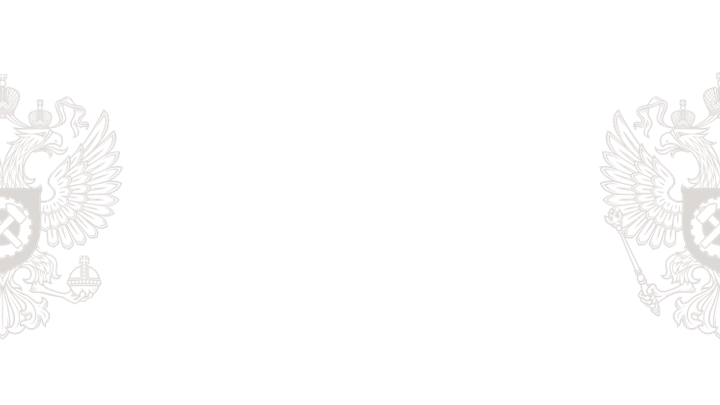 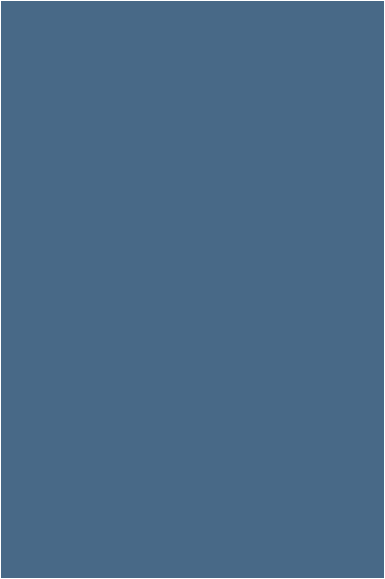 ПРОФЕССИОНАЛЬНЫЕ ДОСТИЖЕНИЯ
ПОБЕДИТЕЛЬ В НОМИНАЦИИ
 «Лучший государственный инспектор труда » (2018 год)
за 2018 год:
проведено 48 результативных проверок; 
рассмотрено 202 обращения граждан
Награждена Почетной грамотой руководителя ГИТ в Ростовской области.
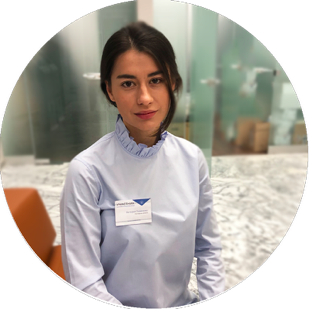 Клименко Александр
«Для меня самое главное в работе – возможность помогать людям, восстанавливать нарушенные права  и справедливость, а служба в инспекции – это скорее призвание, чем работа...»

Очень любит путешествовать, смотреть новые страны и города; занимается зимними видами спорта (лыжи, сноуборд)
Тарасенко Валерия
Ежегодный конкурс на звание
«Лучший по профессии в системе федеральной инспекции труда»
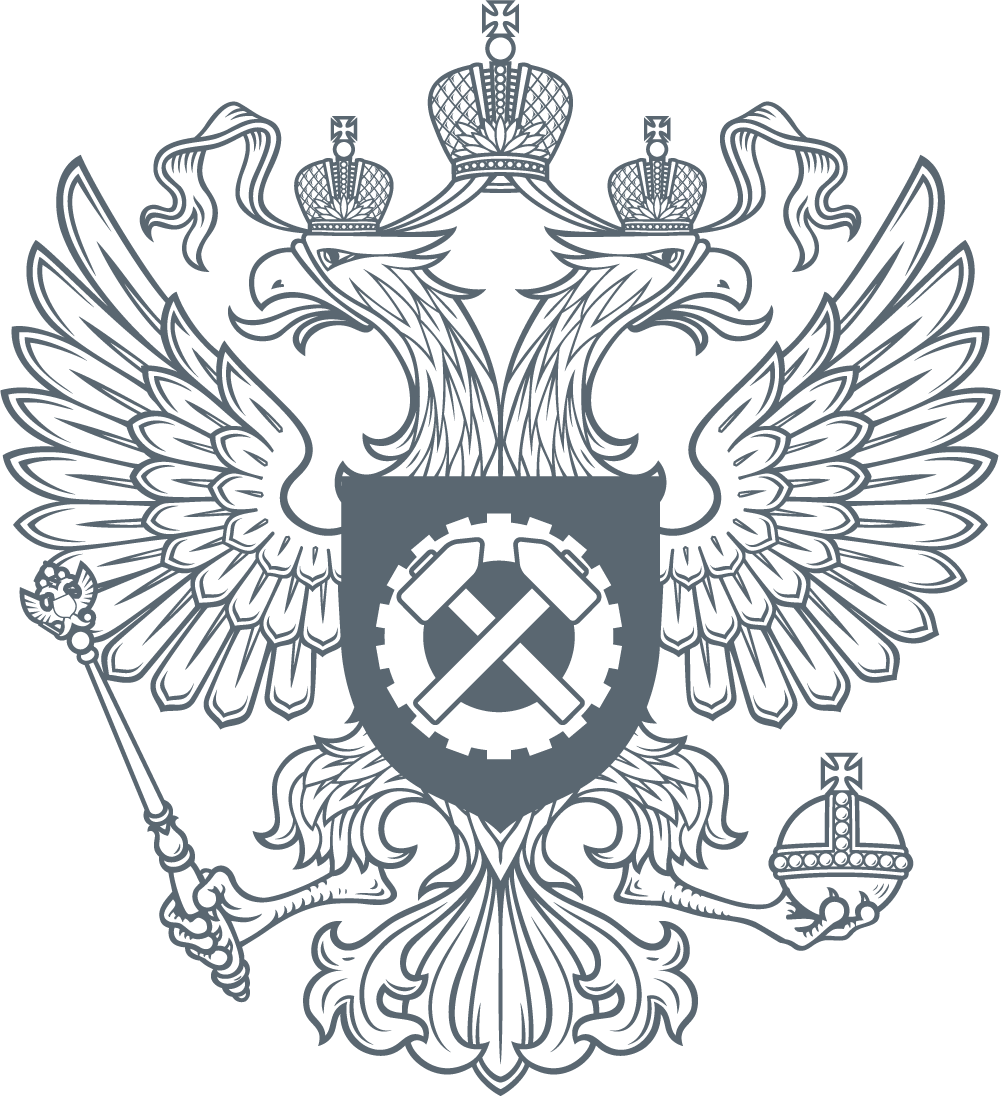 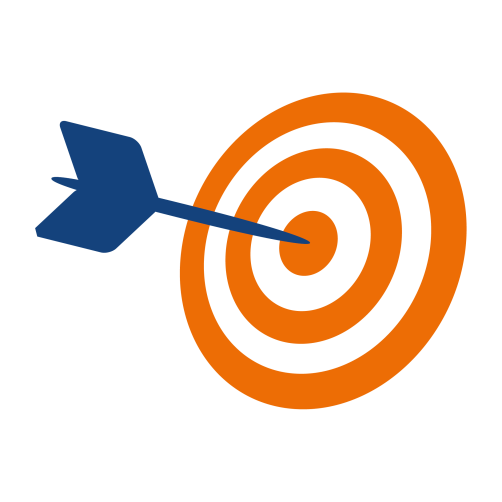 Главная цель конкурса:мотивация сотрудников федеральной инспекции труда  на улучшение качества работы в рамках масштабной реформы госконтроля, призванной обеспечить существенное повышение безопасности жизни, здоровья и интересов граждан
Ежегодный конкурс на звание
«Лучший по профессии в системе федеральной инспекции труда»
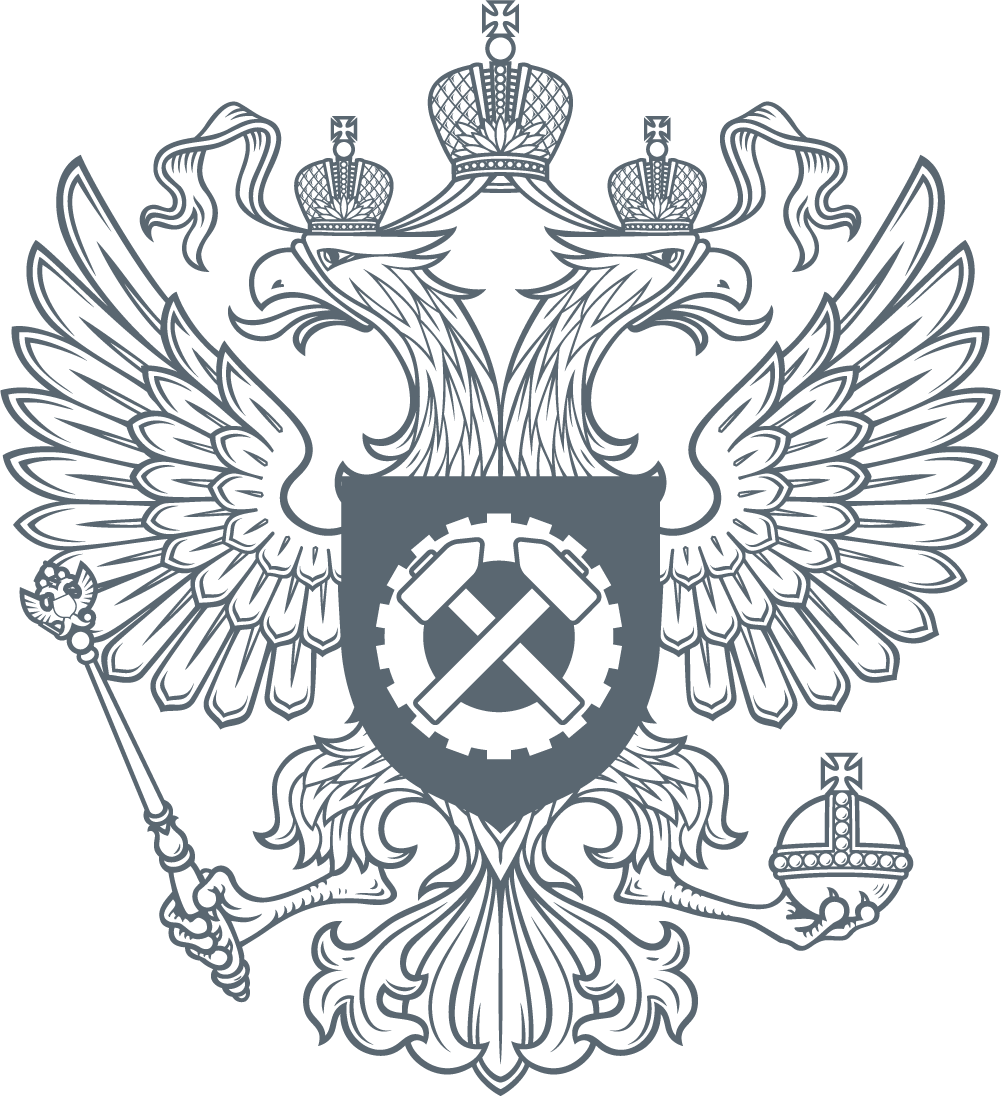 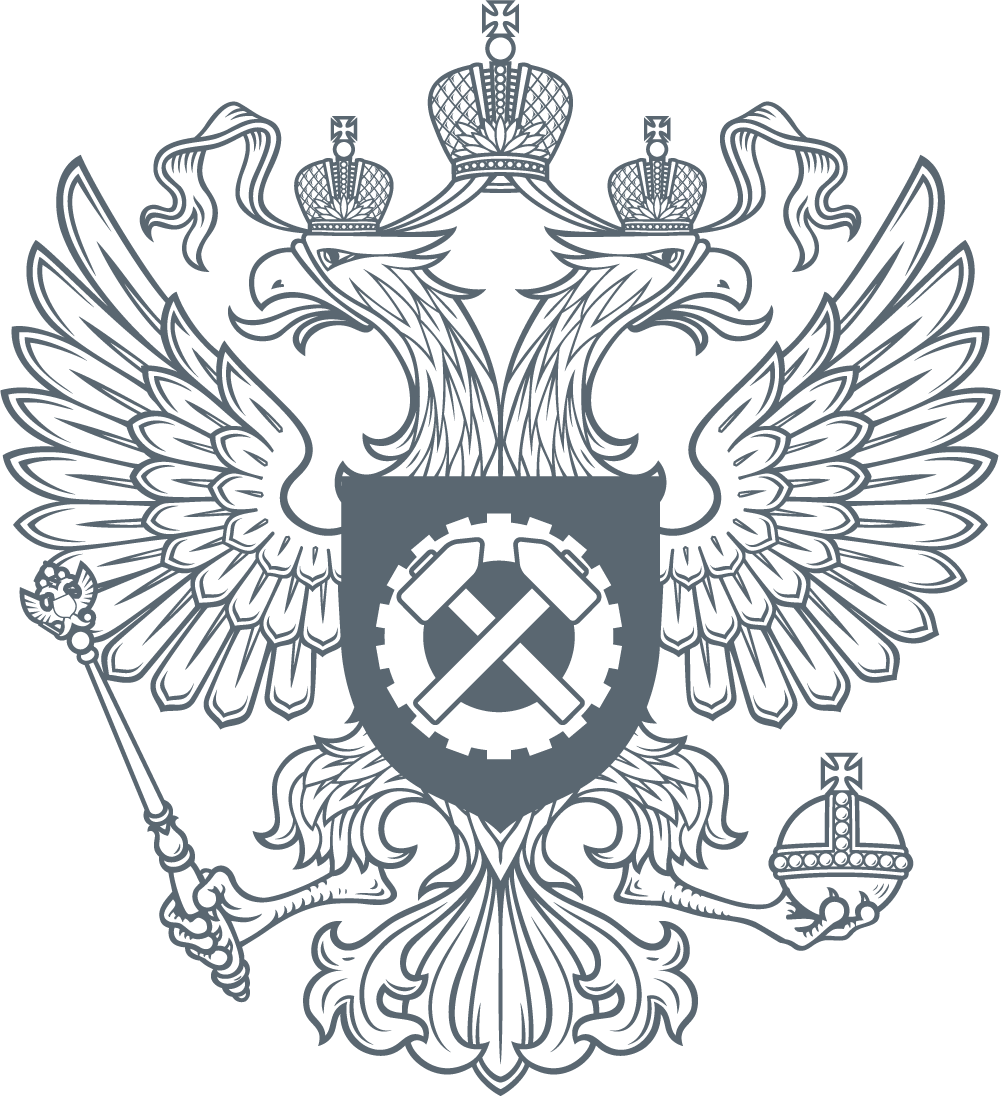 Задачи конкурса:- развитие стремления государственных гражданских служащих к достижению высоких результатов в служебной деятельности;- определение лучших государственных гражданских служащих Федеральной службы по труду и занятости;- моральное и материальное поощрение наиболее компетентных сотрудников;- выявление и распространение передового опыта.
Ежегодный конкурс на звание
«Лучший по профессии в системе федеральной инспекции труда»
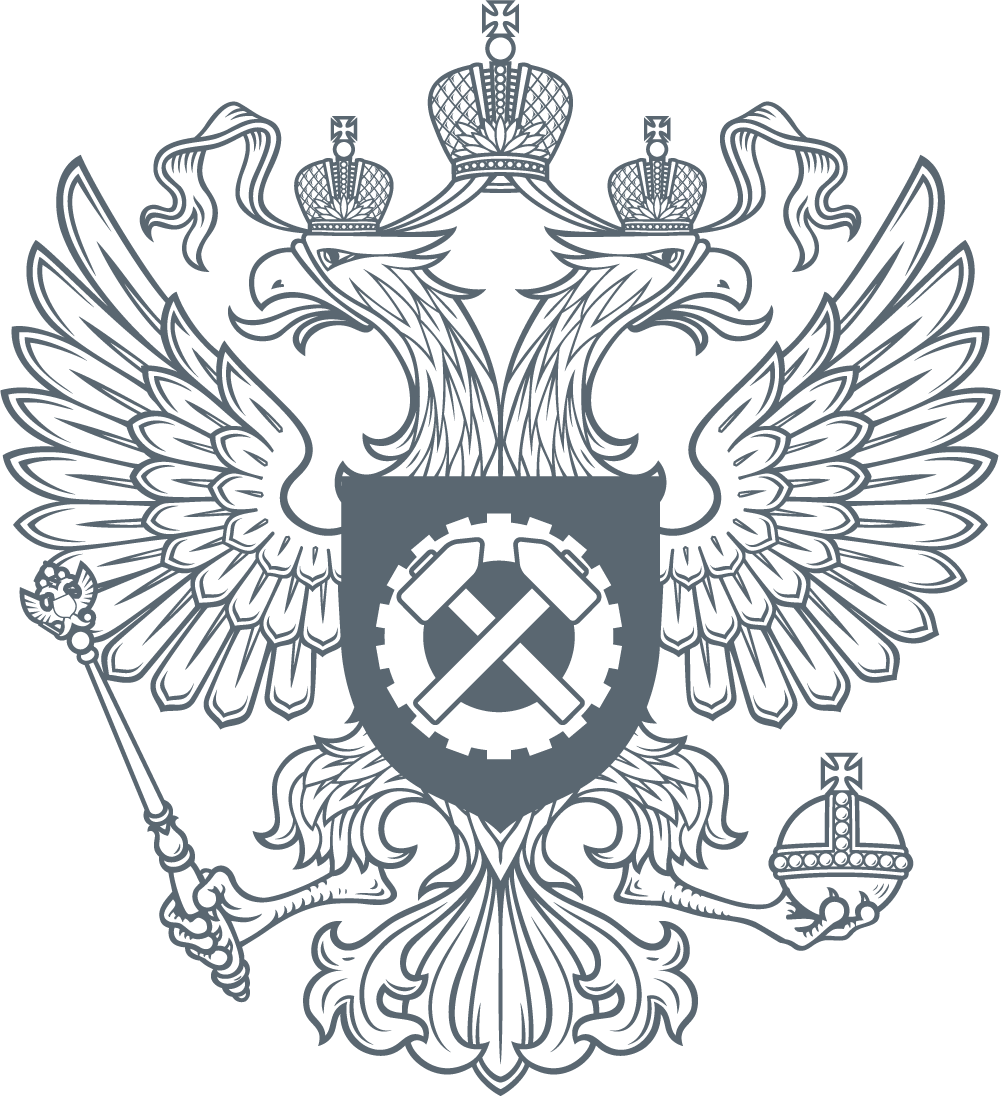 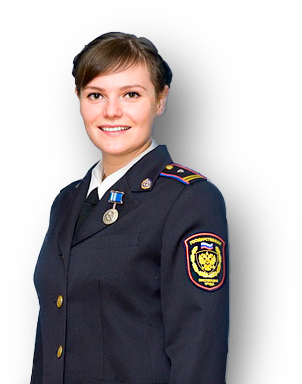 Участники конкурса: сотрудники государственных инспекций труда                  в субъектах  Российской Федерации                                                                                                           Конкурс проводится по итогам надзорно-контрольной и иной, связанной с ней служебной деятельностью участников,                     за полные месяцы текущего года на дату объявления конкурса
Ежегодный конкурс на звание «Лучший по профессии в системе федеральной инспекции труда»
Порядок проведения конкурса:

Издание приказа о проведении Конкурса;
Сбор сведений об эффективности служебной деятельности государственных инспекторов труда Роструда за 12 месяцев;
Формирование общего рейтинга успешности инспекторского состава по  ключевым показателям эффективности (КПЭ);
Определение конкурсной комиссией победителей и призеров конкурса.
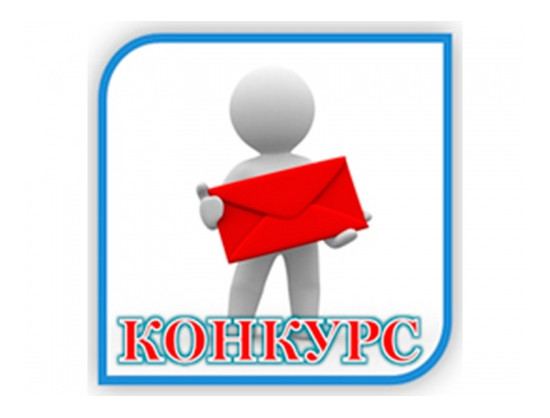 Номинации конкурса
 «Лучший по профессии в системе федеральной инспекции труда»
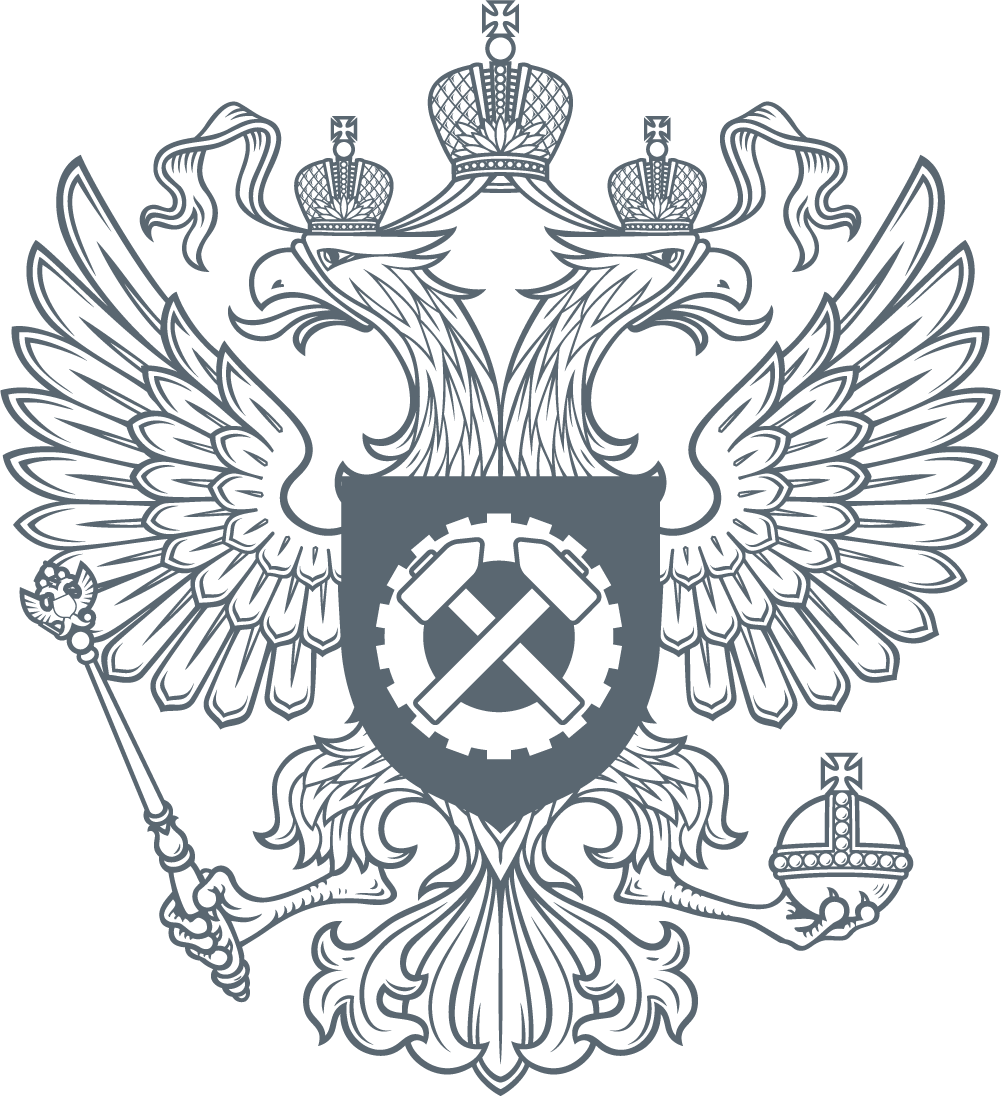 1. Лучший государственный инспектор труда;2.  Лучший сотрудник кадровой службы;3.  Лучший сотрудник финансово-бухгалтерской службы;4. Лучший сотрудник в области информационных технологий;5.  Лучший сотрудник по взаимодействию со средствами массовой информацииПо итогам  конкурса по каждой номинации определяются победители и призеры второй и третьей степени
Оценка эффективности государственных инспекторов труда
Рейтинг по номинациям  «Лучший государственный инспектор труда» формируется по  7 ключевым показателям эффективности (КПЭ):1. Количество проверок и расследований несчастных случаев;2. Процент результативных проверок и расследований несчастных случаев;3. Процент взыскания;4. Количество административных взысканий на одну результативную проверку;5. Процент отмененных сумм административных взысканий;6. Процент плановых проверок;7. Перечисленная в доход федерального бюджета сумма денежных взысканий (штрафов) в среднем в месяц. По каждому показателю эффективности определяются индексы эффективности
Оценка эффективности государственных инспекторов труда
Конкурсной комиссией дополнительно учитываются:

Индивидуальные результаты тестирования инспекторов  в  системе дистанционного повышения квалификации;
2. Качество работы в АСУ КНД;
3. Наличие/ отсутствие 
дисциплинарных взысканий;
4. Участие в проведении профилактических мероприятий
5. Осуществление наставнической деятельности
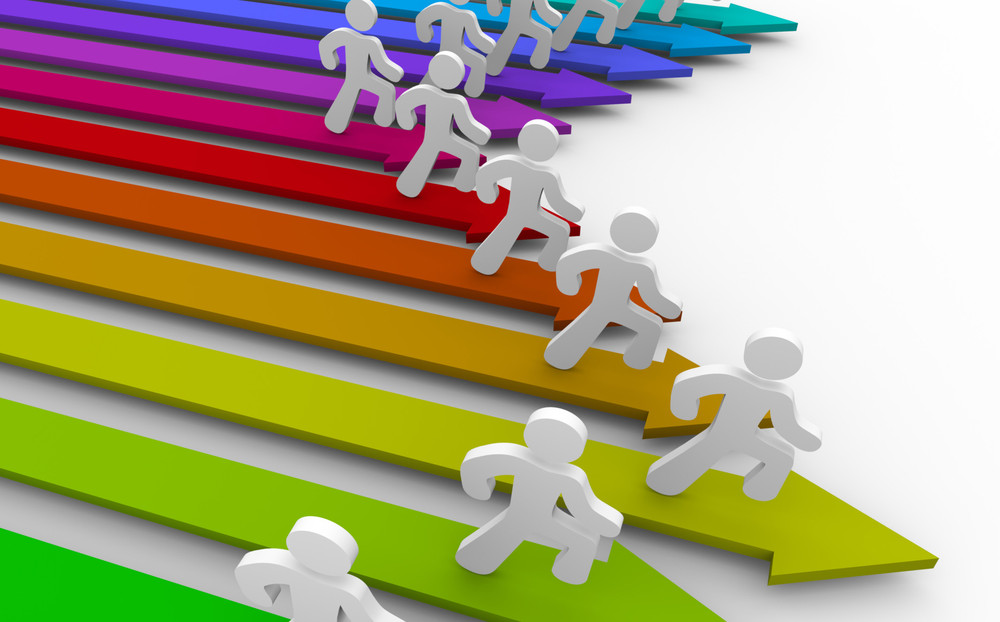 Оценка эффективности сотрудников кадровых служб
Рейтинг по номинации «Лучший сотрудник кадровой службы» формируется по общим показателям эффективности деятельности территориального органа Роструда по данному направлению по следующим показателям с их весовыми коэффициентами: эффективности государственных инспекторов труда
Оценка эффективности сотрудников финансово-бухгалтерской службы
Рейтинг по номинации «Лучший сотрудник финансово-бухгалтерской службы» формируется по общим показателям эффективности деятельности тероргана Роструда по данному направлению по следующим показателям с их весовыми коэффициентами:
Оценка эффективности сотрудников  по взаимодействию со средствами массовой информации
Рейтинг по номинации «Лучший сотрудник по взаимодействию со средствами» формируется по общим показателям эффективности деятельности тероргана Роструда по данному направлению по следующим показателям с их весовыми коэффициентами:
Оценка эффективности сотрудников по информационным технологиям
Рейтинг по номинации «Лучший сотрудник по информационным технологиям» формируется по общим показателям эффективности деятельности тероргана Роструда по данному направлению по следующим показателям с их весовыми коэффициентами:
Конкурс на звание
«Лучший по профессии в системе федеральной инспекции труда»
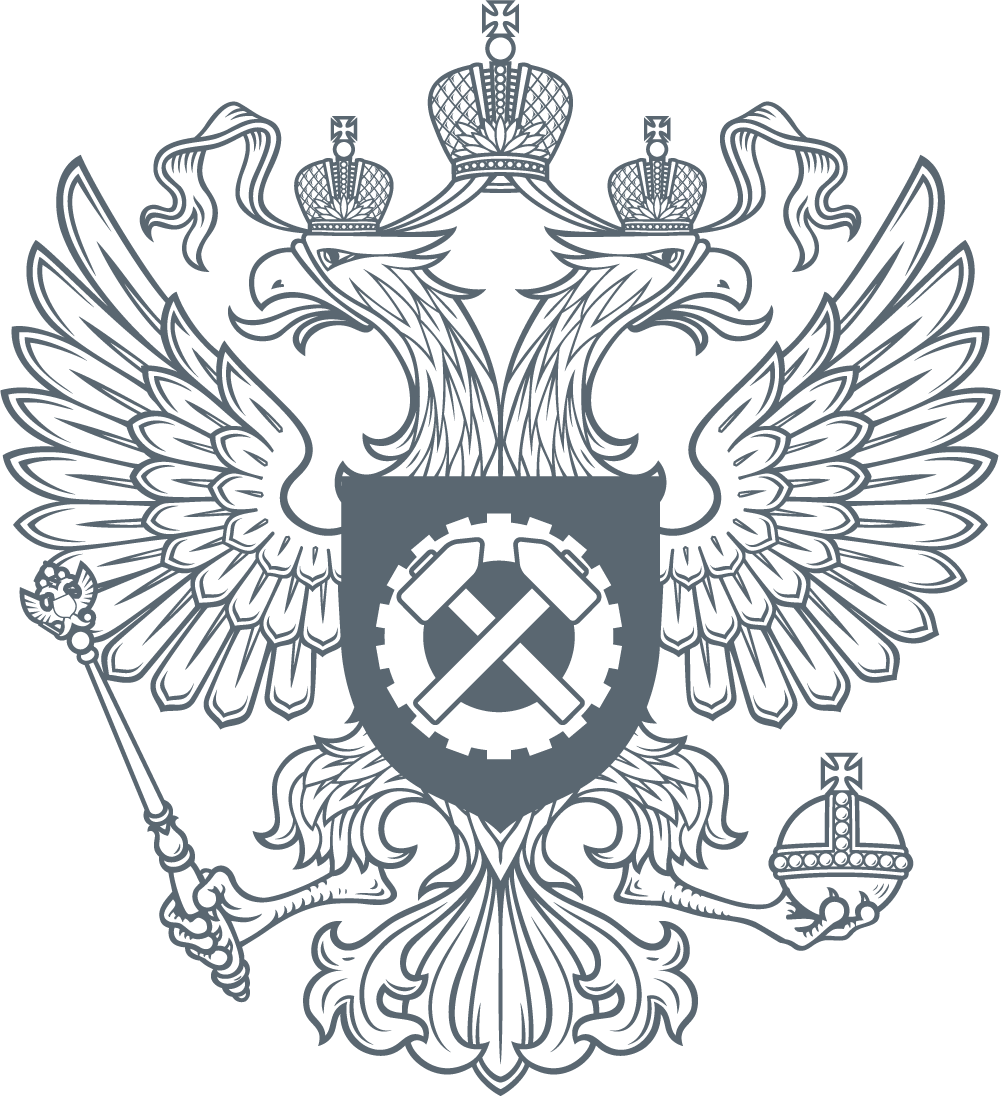 По итогам конкурса  ежегодно  составляется     топ - 500 лучших государственных инспекторов труда в Российской Федерации,
 среди них:
 - 50 победителей конкурса;
 - 70 призёров второй степени;
 - 80 призёров третьей степени. 
В 2018 году в конкурсе приняли участие                                     около 1700 государственных инспекторов труда.

Определяются  победители и призеры и  по другим номинациям конкурса: 
- 5 победителей  в каждой из номинаций;
- 3 призёра второй степени;
- 3 призёра третьей степени.
Ежегодный конкурс на звание
 «Лучший по профессии в системе федеральной инспекции труда»
Награждение победителей конкурса  ежегодно проводится в торжественной обстановке в декабре в г. Москве с объявлением благодарности руководителя Службы, вручения дипломов Победителей и денежного вознаграждения.Призерам второй и третьей категории вручаются дипломы второй и третьей степени «Лучший по профессии»  и денежное вознаграждение.
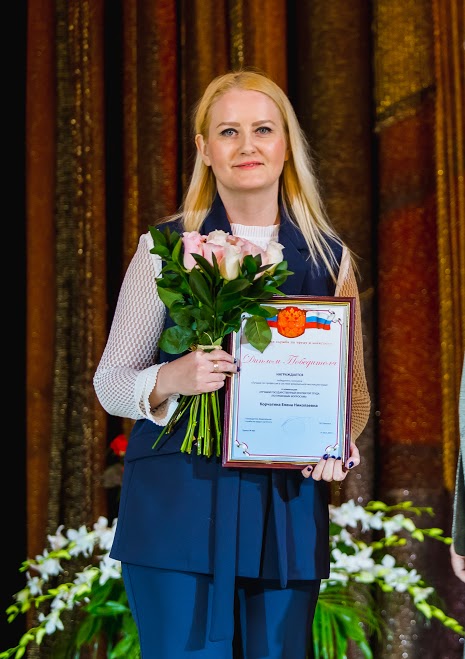 Основные результаты  внедрения конкурса на звание 
«Лучший по профессии в системе федеральной инспекции труда»
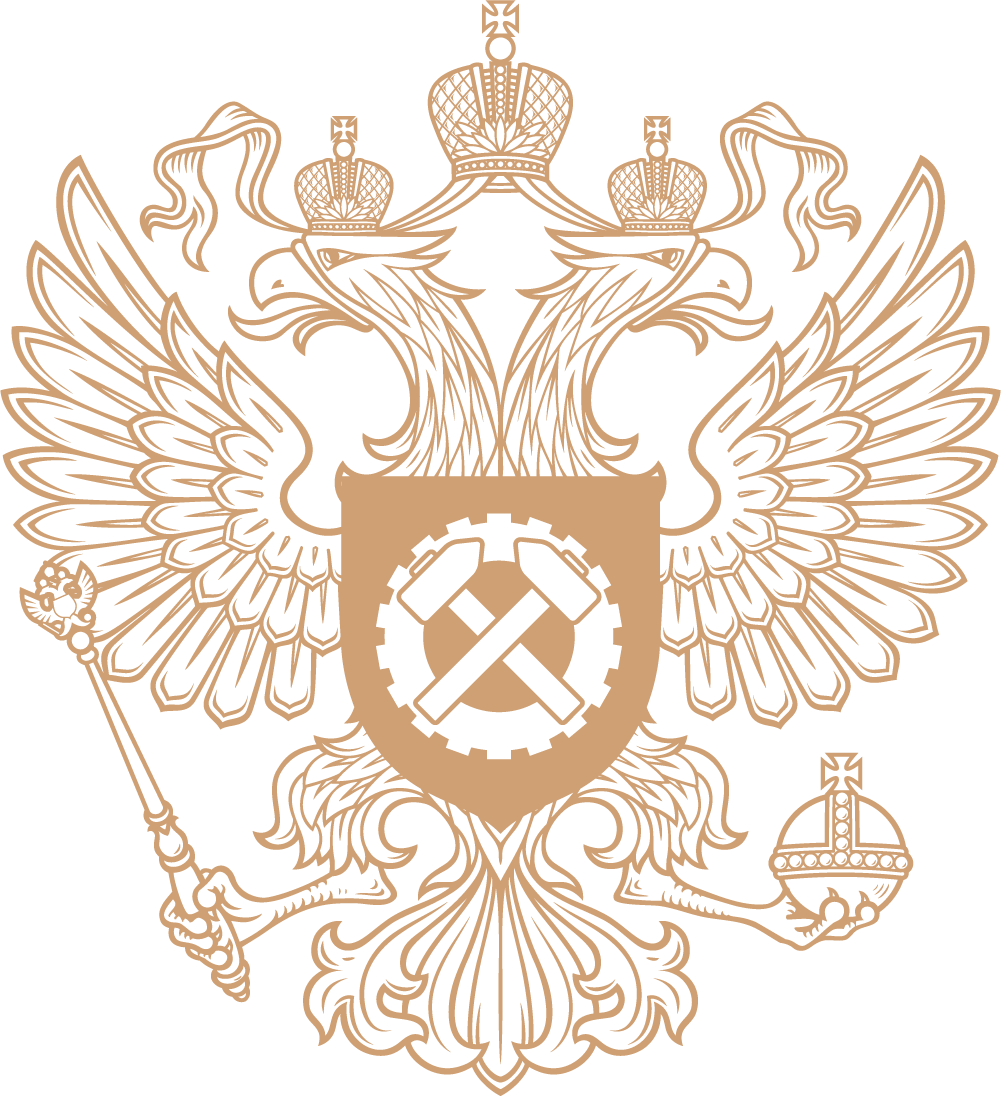 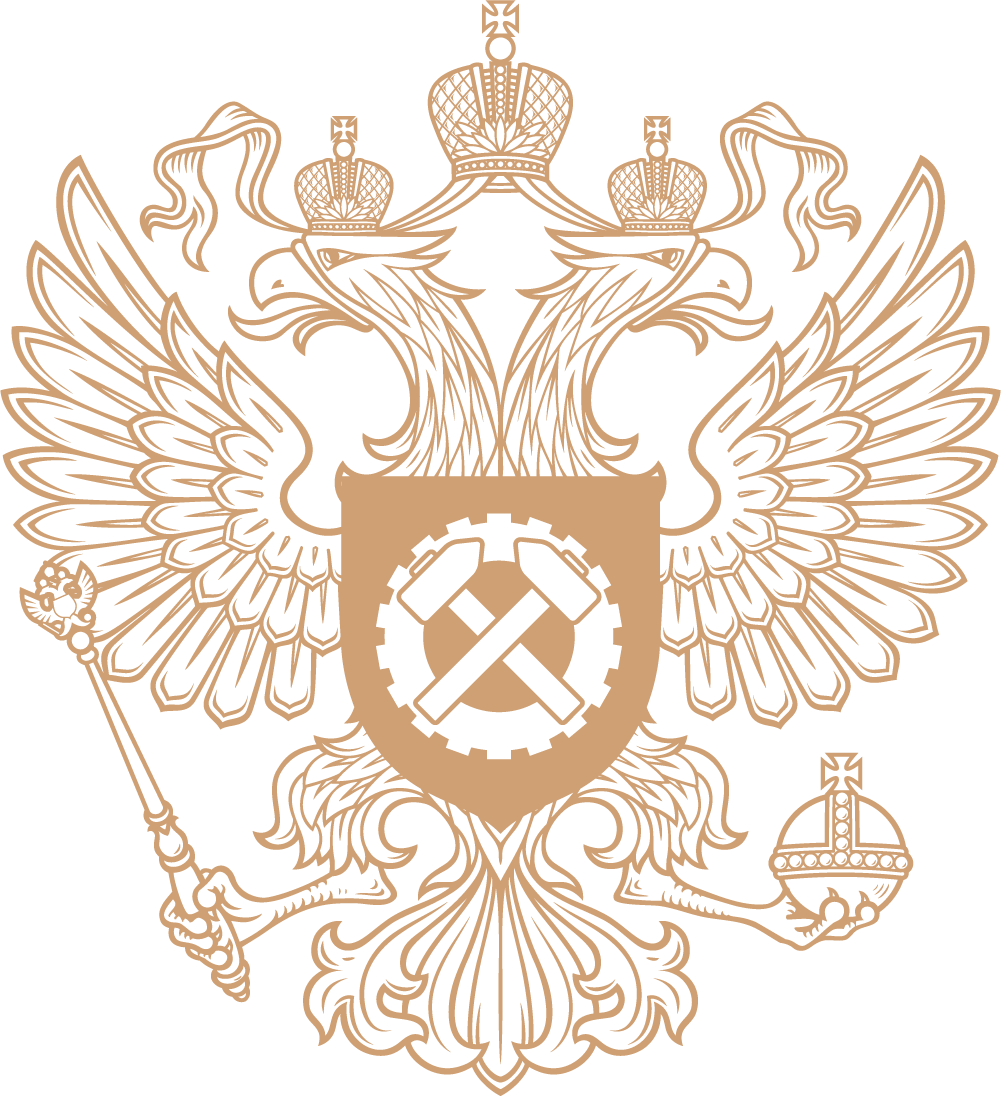 усиление мотивации на достижение высоких результатов профессиональной деятельности;  

повышение эффективности деятельности государственных гражданских служащих, 

 повышение вовлеченности в профессию;  
                                                                                      
4) стимулирование сотрудников к постоянному профессиональному развитию.
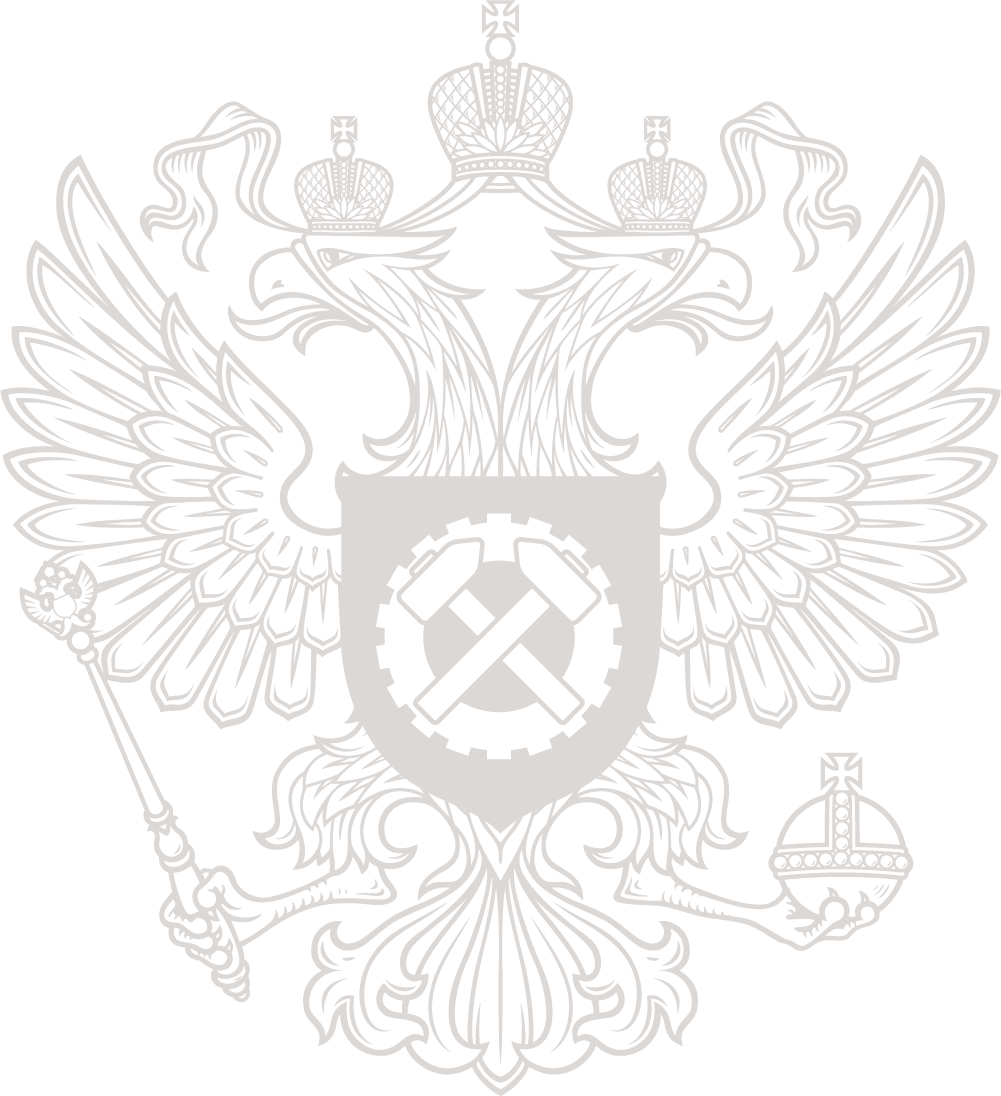 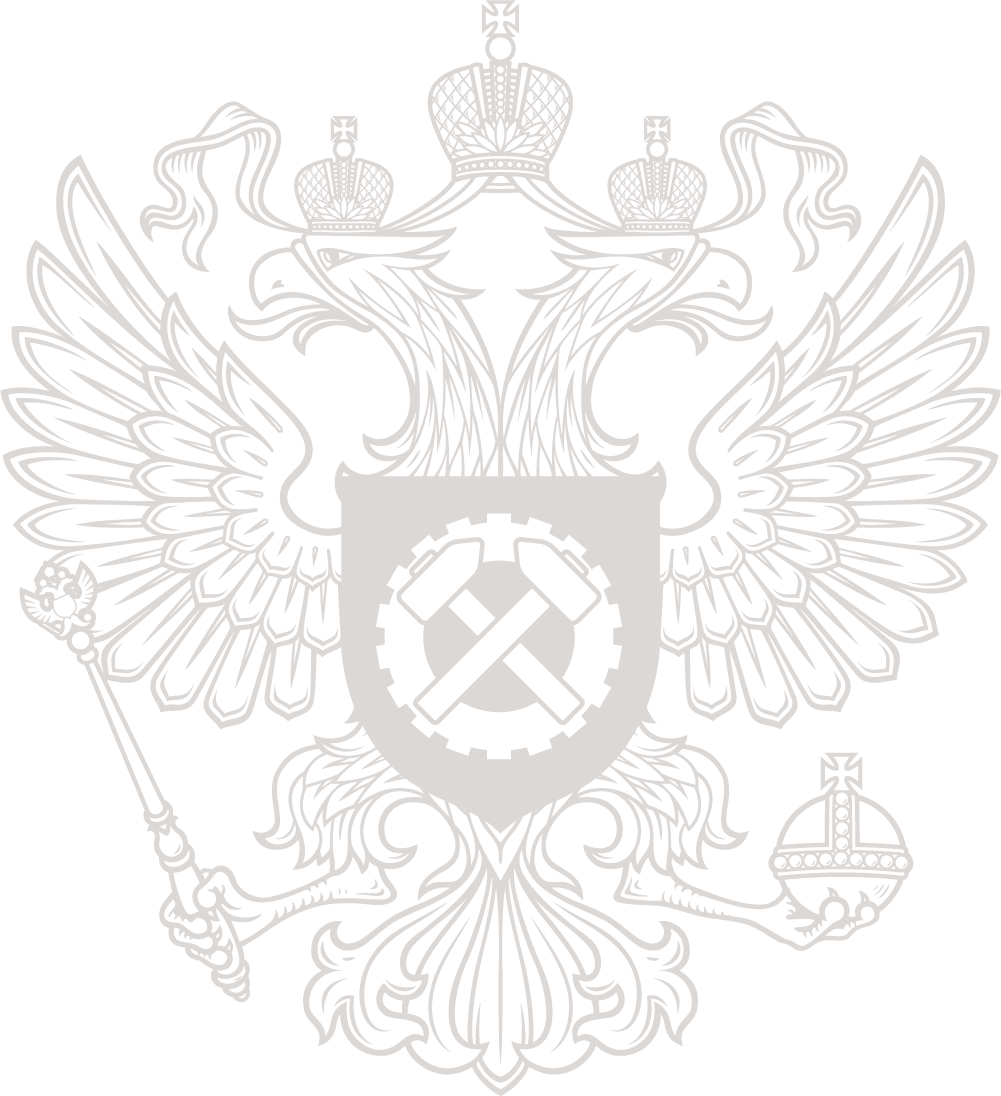 СПАСИБО 
ЗА ВНИМАНИЕ!